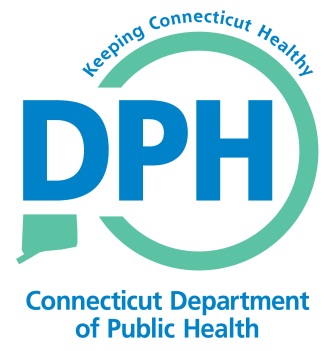 Office of Health Care Access (OHCA)Outpatient Surgery Data Reporting  WebinarOlga Armah Christopher Wyvill Srini ChalikondaOmar Lyn5/11/2015
Outline
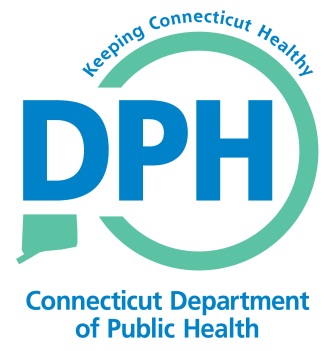 Introduction 
Pathways for data reporting 
File Upload via Secure File Transfer Protocol (SFTP)
Web Portal Data Entry
Demo 
SFTP
Virtual private network (VPN) 
Web portal registration 
Web portal data entry  
DPH help desk support
Q & A
Reporting Requirements
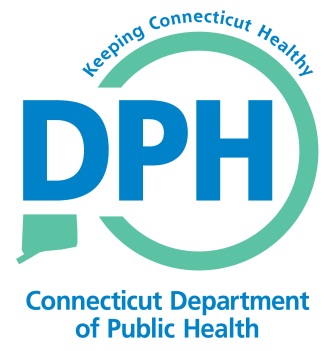 C.G.S. 19a-654 requires outpatient surgical facilities and hospital outpatient surgery departments to provide patient-identifiable data to OHCA

Reporting effective from July 1, 2015

Reporting will occur twice a year, July 1 and January 2, annually 

Since 2011, OHCA has been working with Connecticut Hospital Association and CT Association of Ambulatory Surgery Centers to develop data reporting fields and submission process
Reporting Requirements  cont.
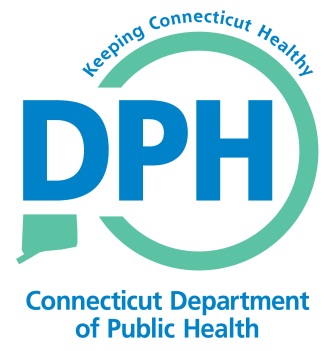 July 1  reporting must contain
October 1 – March 31 encounter data
 (1st reporting to begin June 1, 2015)

January 2 reporting must contain
April 1 – September 30 encounter data
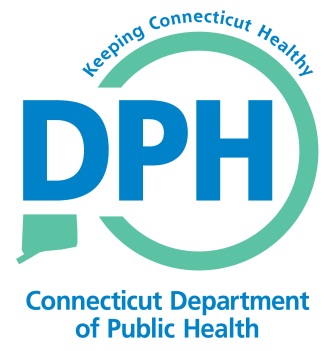 Data Uses
OHCA utilizes data to fulfil its responsibilities such as:
assessing availability and utilization of health care services; 
evaluating unmet needs and gaps in services; 
developing and maintaining a statewide health care facilities and services plan; 
certificate of need decision-making; 
public health planning;  and
providing access to qualified entities and individuals for research and policymaking
Reporting Entities
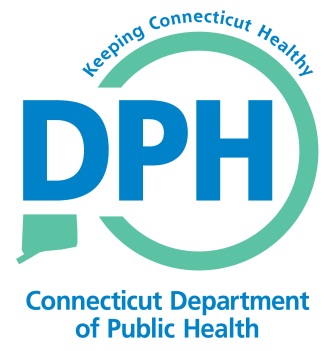 Hospitals surgical services/departments
On main campus (29)
Satellite locations	 (18)

DPH licensed outpatient surgical facilities (61)

List available at www.ct.gov/ohca under “Outpatient Surgery Data”
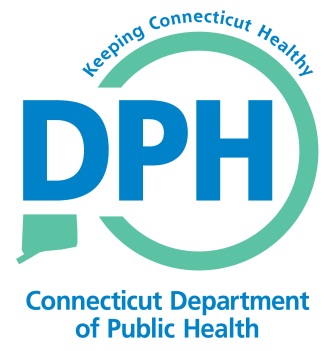 Contacts for Reporting Entities
OHCA has requested OSF/D contact  information for the following: 
To facilitate user access to the State‘s network;
To confirm the user is the authorized and designated contact for the facility at registration;
To facilitate securing and protecting the confidential data;
As medium for communicating with users regarding correcting errors in the data, system or process changes and updates; and 
To mail or prepare for pick up, the VPN token assigned to the user.
Pathways for Data Reporting
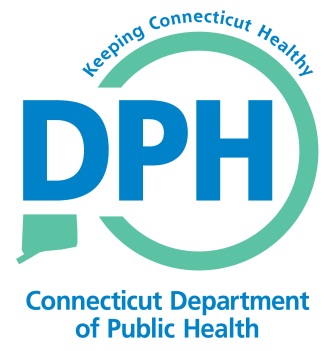 Secure file transfer protocol (SFTP)  
file extract upload  
large volume facilities
facilities that have the technical staff/vendor to create automated data file extracts
requires access to secure portal link with user credentials

Web portal data entry  
small and/or low volume facilities 
facilities that lack the technical resources to create  automated data file extracts
requires access to state’s Virtual Private Network (VPN) with key and user credentials
Data File Naming Convention
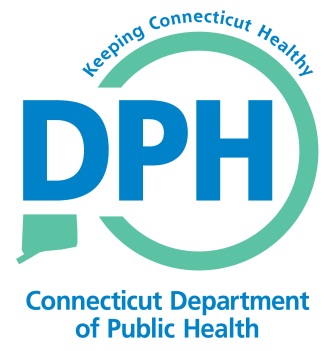 The naming convention for each .csv data set for a 
reporting period will be made up of the following:
 
The five-letter DPH assigned abbreviation for facility name e.g. DPHSF ( see Appendix 2 for reporting facility’s abbreviation);
The corresponding federal fiscal year (October 1 to September 30) for the filing period (e.g. FY2015); and 
The corresponding federal fiscal quarters for the filing period e.g. Q1Q2,  where  Q1Q2 = Oct 1- Mar 31;    Q3Q4 = Apr 1 – Sep 30
 Put  together  to form  DPHSF_FFY2015_Q1Q2.
How to Transmit Your Data To OHCA
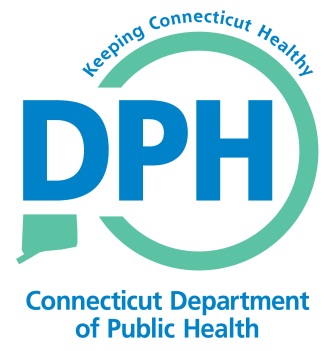 Data Extract - Uploaded Through SFTP

Or

Data Entry - Through Web Portal - Via VPN
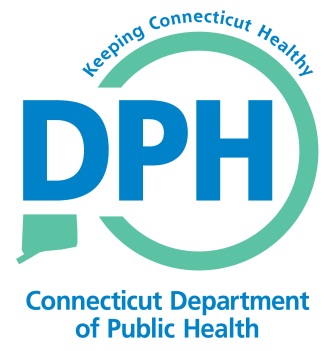 File Upload Demo
Data Extract and Upload Steps
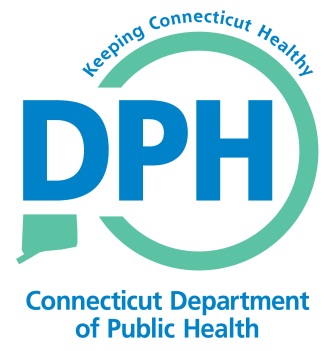 Prepare Data Extract

Register for SFTP Access

Connect to SFTP and Upload File
Preparing Data Extract
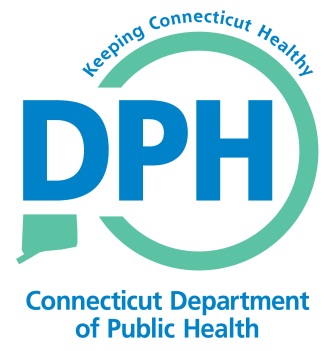 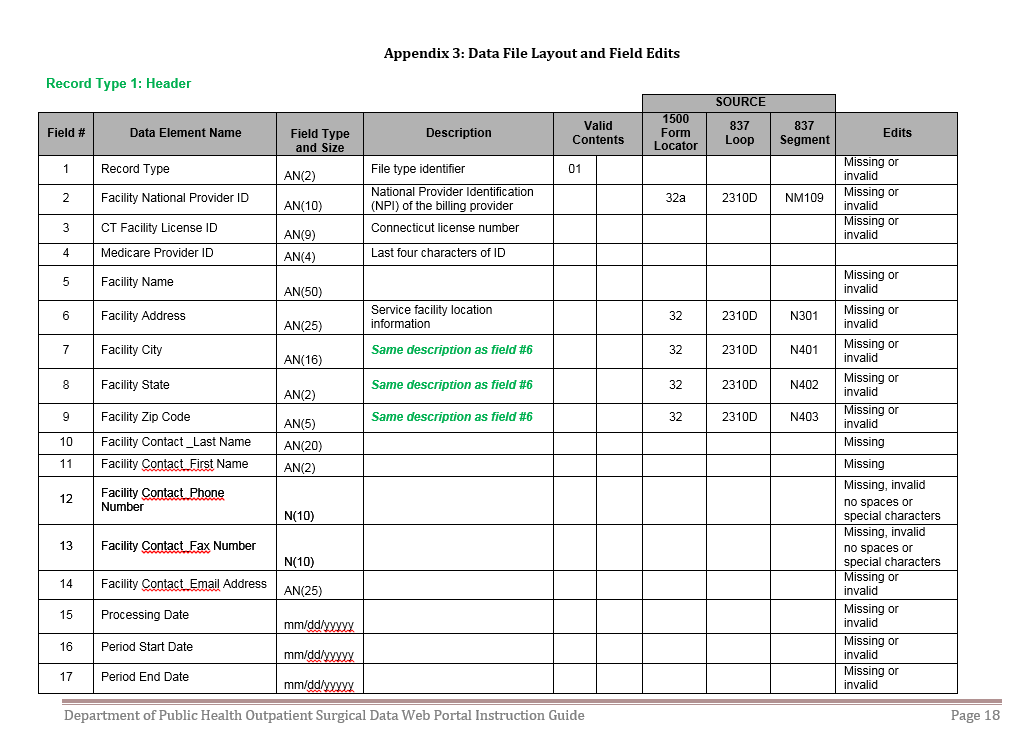 Preparing Data Extract
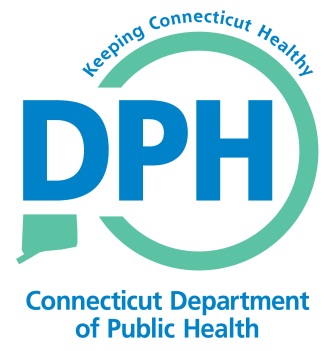 DPHSF_FFY2015_Q1Q2.csv
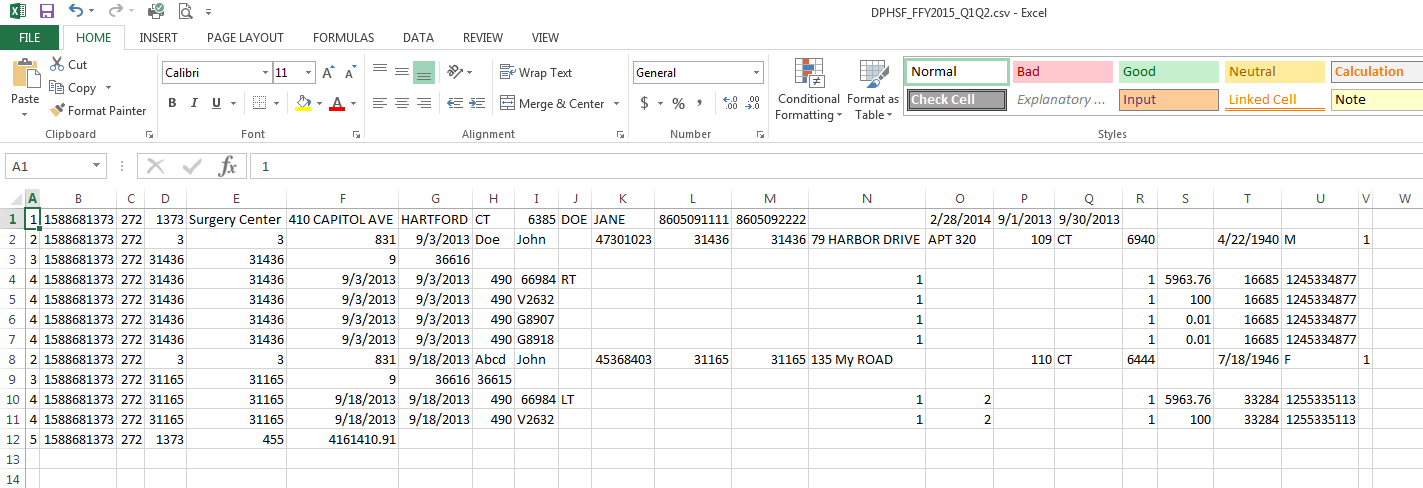 SFTP Instructions
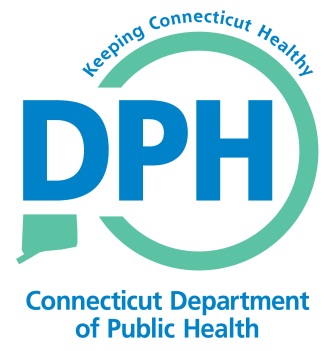 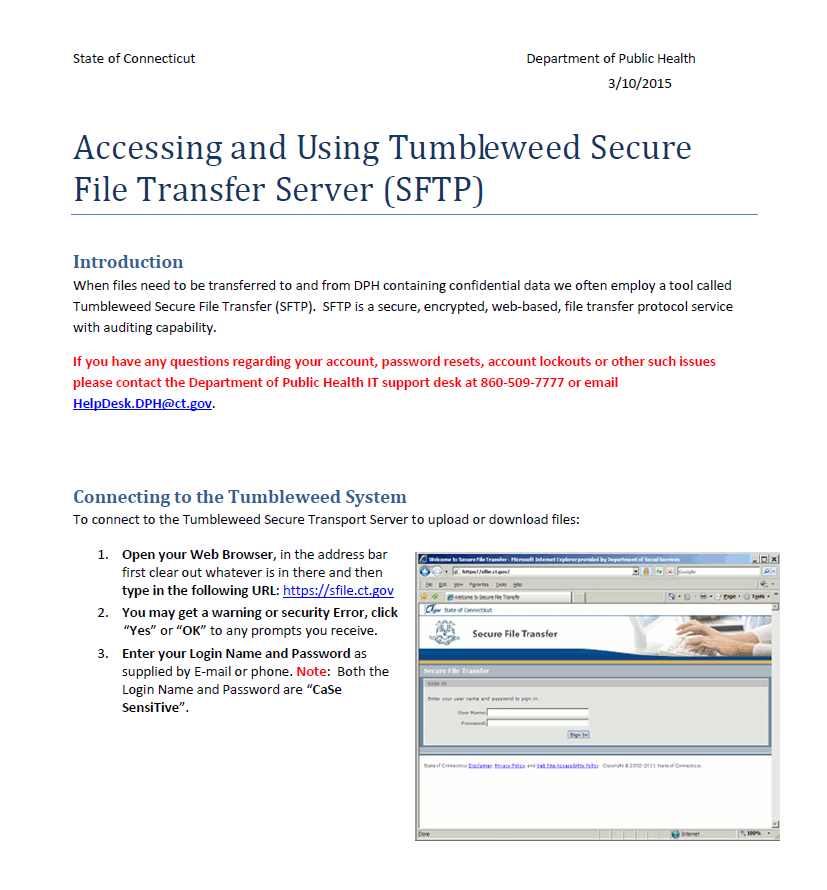 SFTP Login
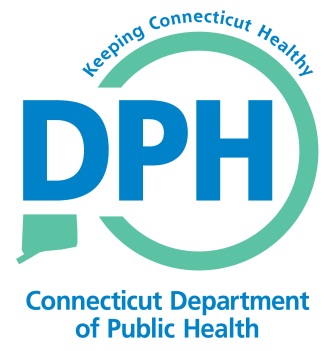 URL: https://sfile.ct.gov 

For example:

Username: DPH_OSFDATA.SHHBS

Password: sftp1234
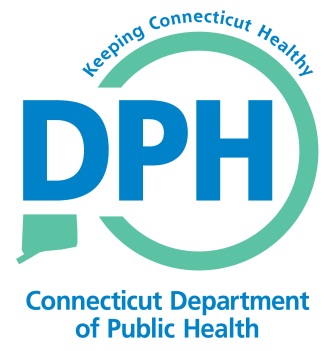 Data Entry Web Portal Demo
Web Portal Data Entry Steps
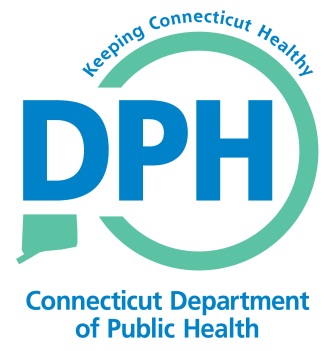 Register for VPN Access
Install VPN Software
Connect to VPN
Register and Log in to Portal
VPN Registration
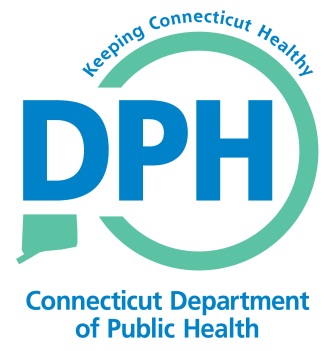 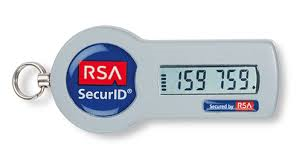 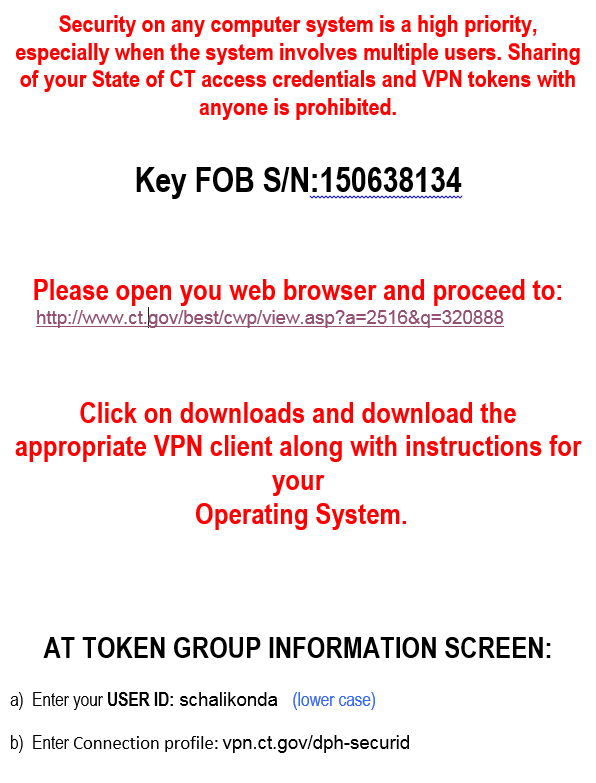 VPN Installation
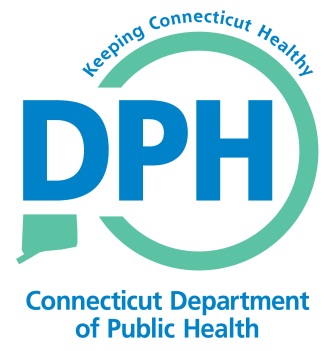 http://www.ct.gov/best/cwp/view.asp?a=2516&q=320888
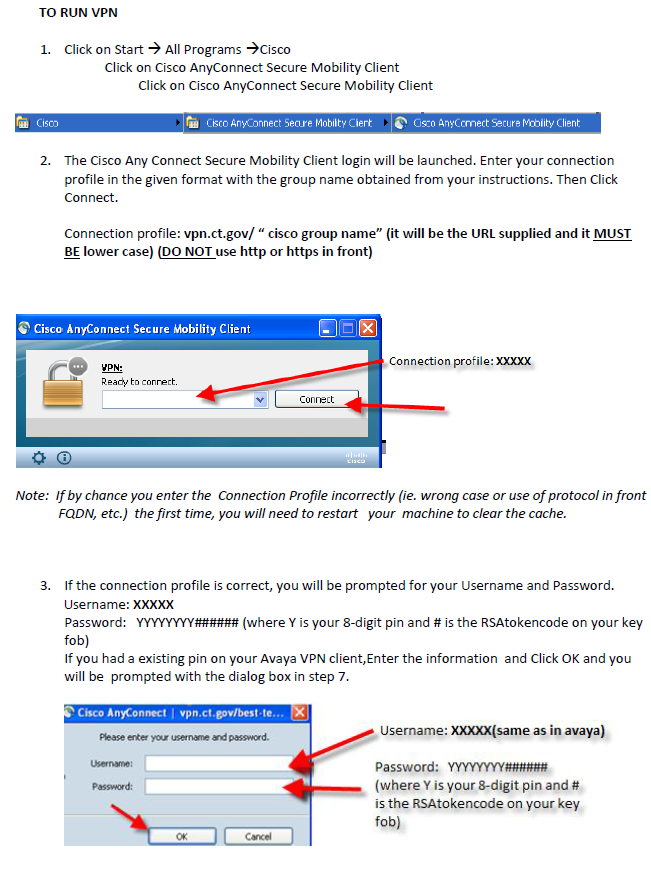 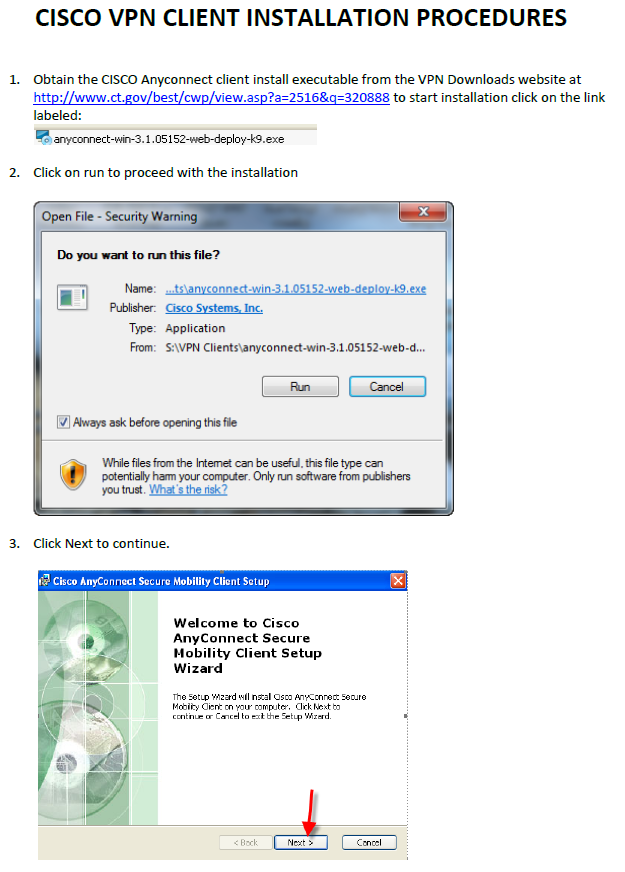 Data Entry Web Portal
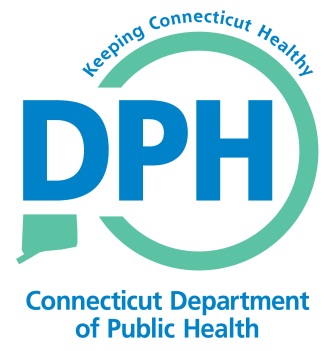 http://dph-outpatient.ct.gov/
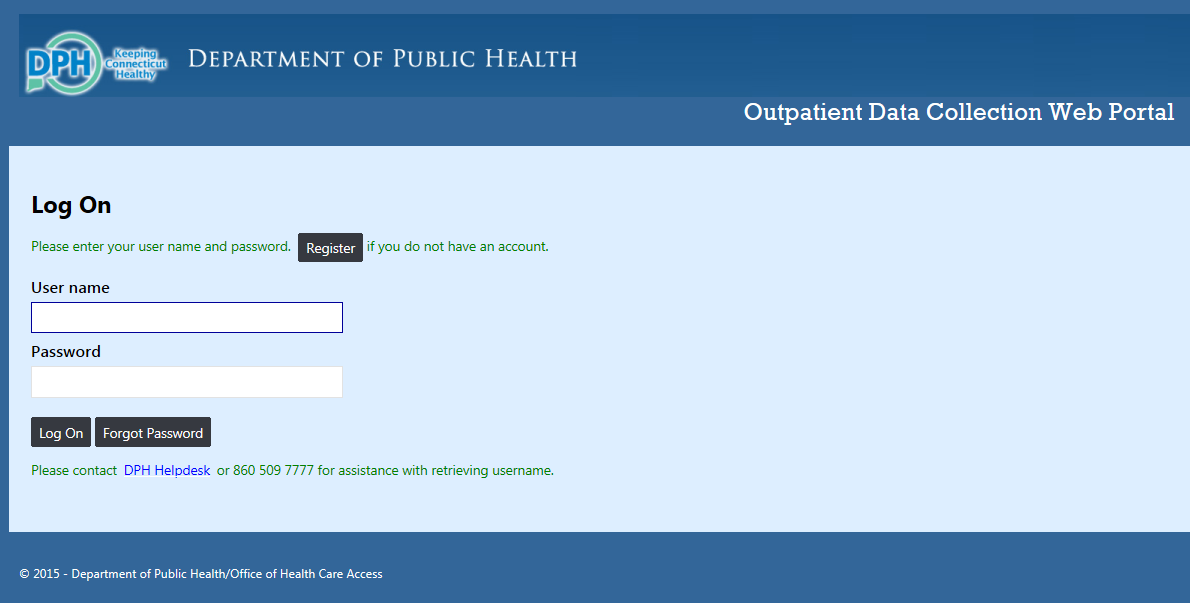 Q & A
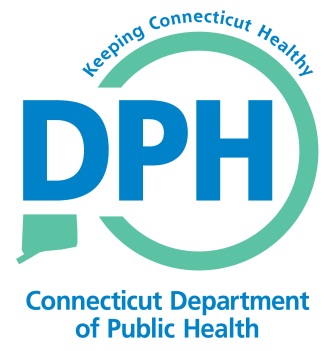 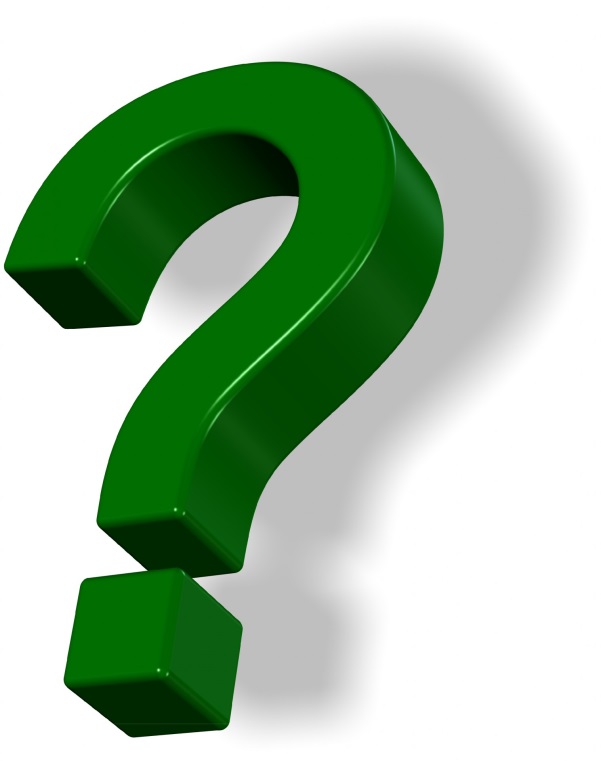 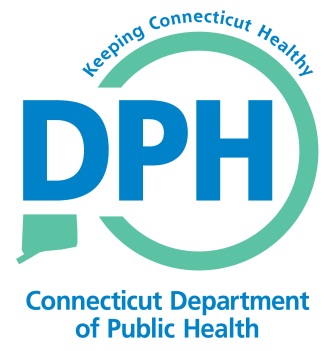 Where to Find Related Information
www.ct.gov/ohca
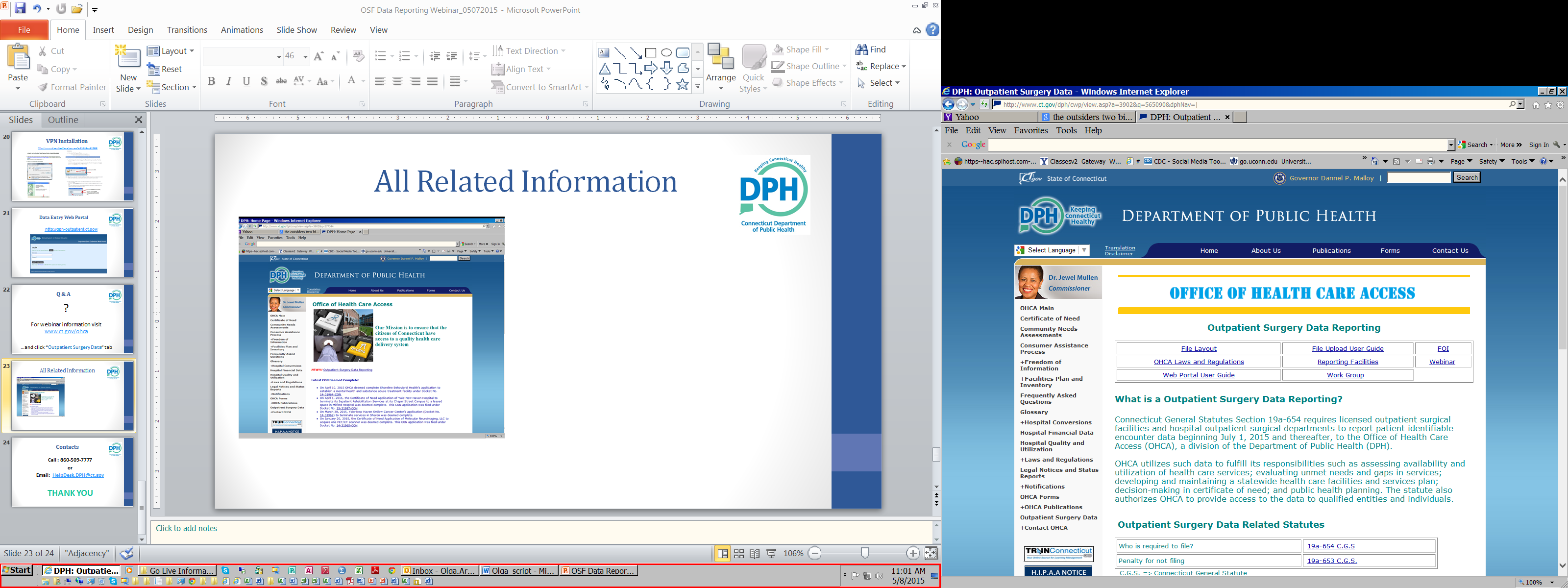 Contacts
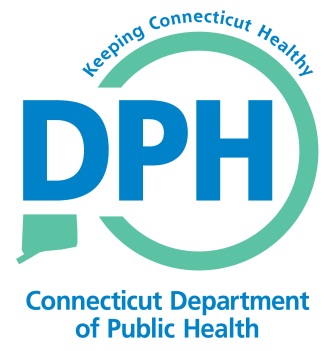 Call : 860-509-7777 
or 
Email:  HelpDesk.DPH@ct.gov

THANK YOU